OPOŽDĚNÁ PUBERTA
Pubertas Tarda
Alena Huňková, 3.A
OPOŽDĚNÁ PUBERTA
Pacient dosáhl věku, kdy puberta měla nastoupit ale stále nedošlo k hormonálním ani fyzickým změnám

Chlapci - 14 let, Dívky – 13 let
DOSPÍVÁNÍ
Puberta (dospívání) je složitý hormonálně podmíněný proces.

Zahrnuje pohlavní a fyzické zrání.

Dospívání je řízeno osou: hypotalamus -> podvěsek mozkový -> pohlavní žlázy (vaječníky, varlata) 

Pohlavní hormony – estrogen (dívky), testosteron (chlapci) -> rozvoj sekundárních pohlavních znaků a růst

První známka dospívání – zduření prsních žláz, menstruace, ochlupení (dívky), zvětšení varlat, ochlupení (chlapci)
PŘÍČINY
Nedostatečná funkce pohlavních žláz 
     (Turnerův syndromu, Klinefelterův syndromu či při jiných příčinách poškození pohlavních žláz) 

Nedostatečná stimulace pohlavních 
     (například při poškození podvěsku mozkového)

Porucha, kdy při nerovnováze příjmu a výdeje energie dochází k opoždění pohlavního vývoje 
     (nadměrná tělesná zátěž, malnutrice, střevní záněty, chronické plicní onemocnění, endokrinopatie)
     klinika: opoždění puberty, růstová retardace a váhové neprospívání
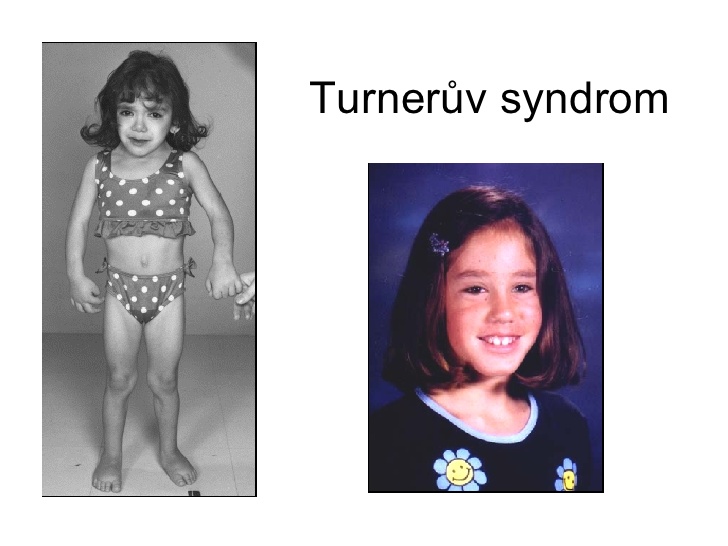 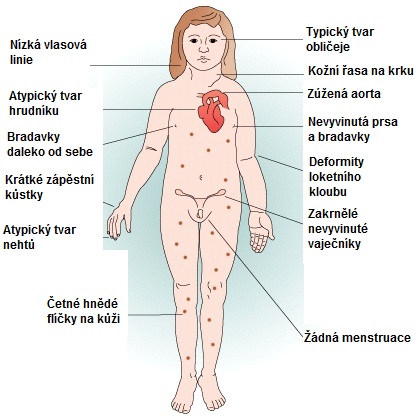 PŘÍZNAKY
U DÍVEK:
U CHLAPCŮ:
nerostou varlata a penis

neroste ochlupení, zvláště v pubické oblasti

chlapci nerostou

nepřibývání na váze

nemění se osobnost
nerostou prsa

neroste ochlupení, zvláště v pubické oblasti

dívky nerostou

nepřibývání na váze

nemění se osobnost

nepřichází první menstruace
DIAGNOSTIKA
Fyzikální vyšetření

Anamnéza

RTG - odhalení kostní přestavby

Endokrinologie a spolupráce a genetikem – odhalí dědičné syndromy
LÉČBA
Závisí na příčině

Někdy není terapeutický zásah ani potřebný, jindy je indikováno podávání pohlavních hormonů a jakési „vyvolání“ puberty.
ZDROJE:
https://www.sancedetem.cz/cs/hledam-pomoc/deti-se-zdravotnim-postizenim/deti-s-jinym-zavaznym-zdravotnim-znevyhodnenim/endokrinni-onemocneni-u-deti-a-dospivajicich.shtml

http://www.vfn.cz/priloha/5002c55b84e8d/web--puberta-a-jeji-poruchy.pdf

https://www.priznaky-projevy.cz/interna/endokrinologie-metabolismus/874-opozdena-puberta-u-divek-priznaky-projevy-symptomy
DĚKUJI ZA POZORNOST.